МУНИЦИПАЛЬНОЕ АВТОНОМНОЕ ОБЩЕОБРАЗОВАТЕЛЬНОЕ УЧРЕЖДЕНИЕ  «ШКОЛА №23 ГОРОДА БЛАГОВЕЩЕНСКА»
«Традиция «Мастерская отношений», как способ избежания конфликтных ситуаций в работе с семьёй»
Степанова Оксана Вячеславовна, воспитатель высшей 
квалификационной категории
РОСПИСЬ КЕРАМИЧЕСКИХ СТАТУЭТОК
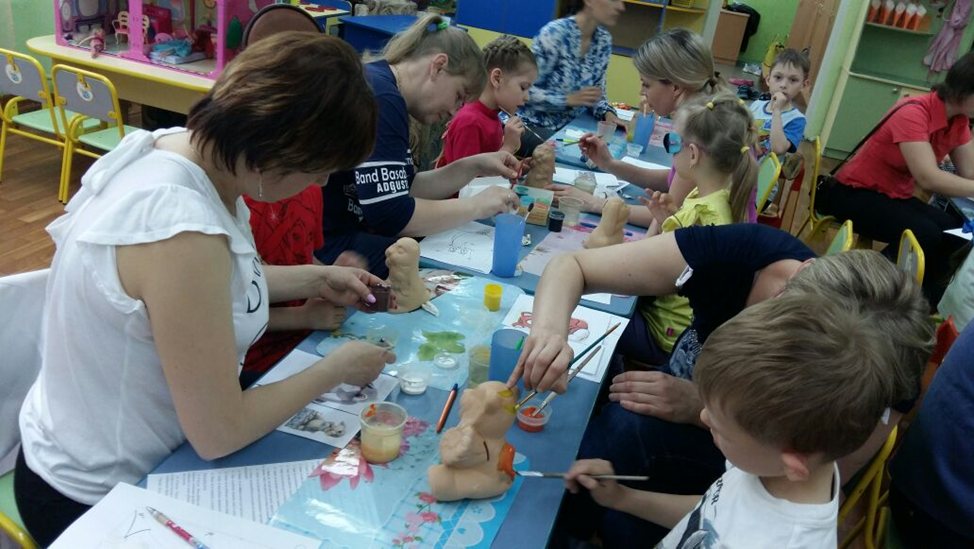 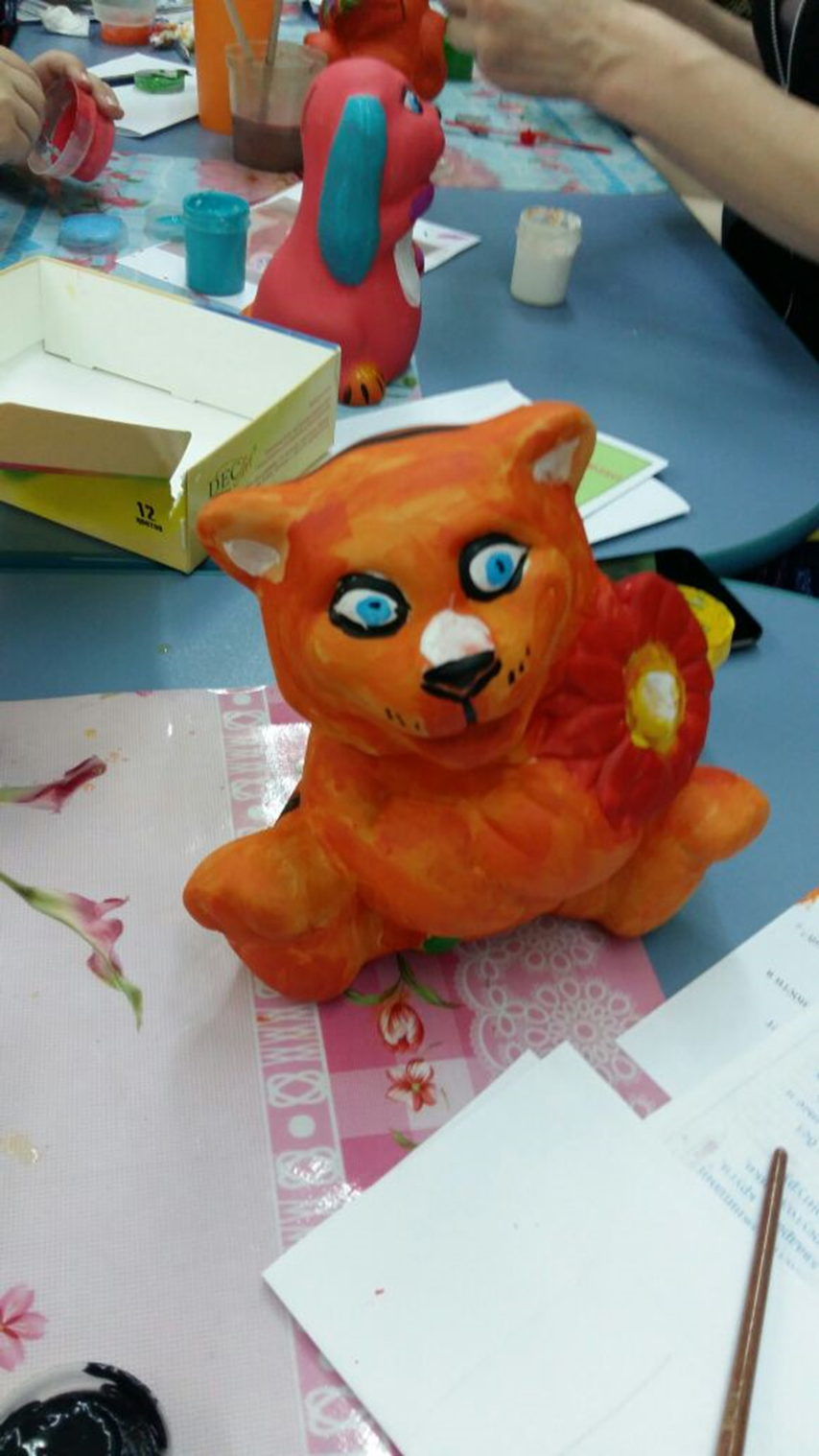 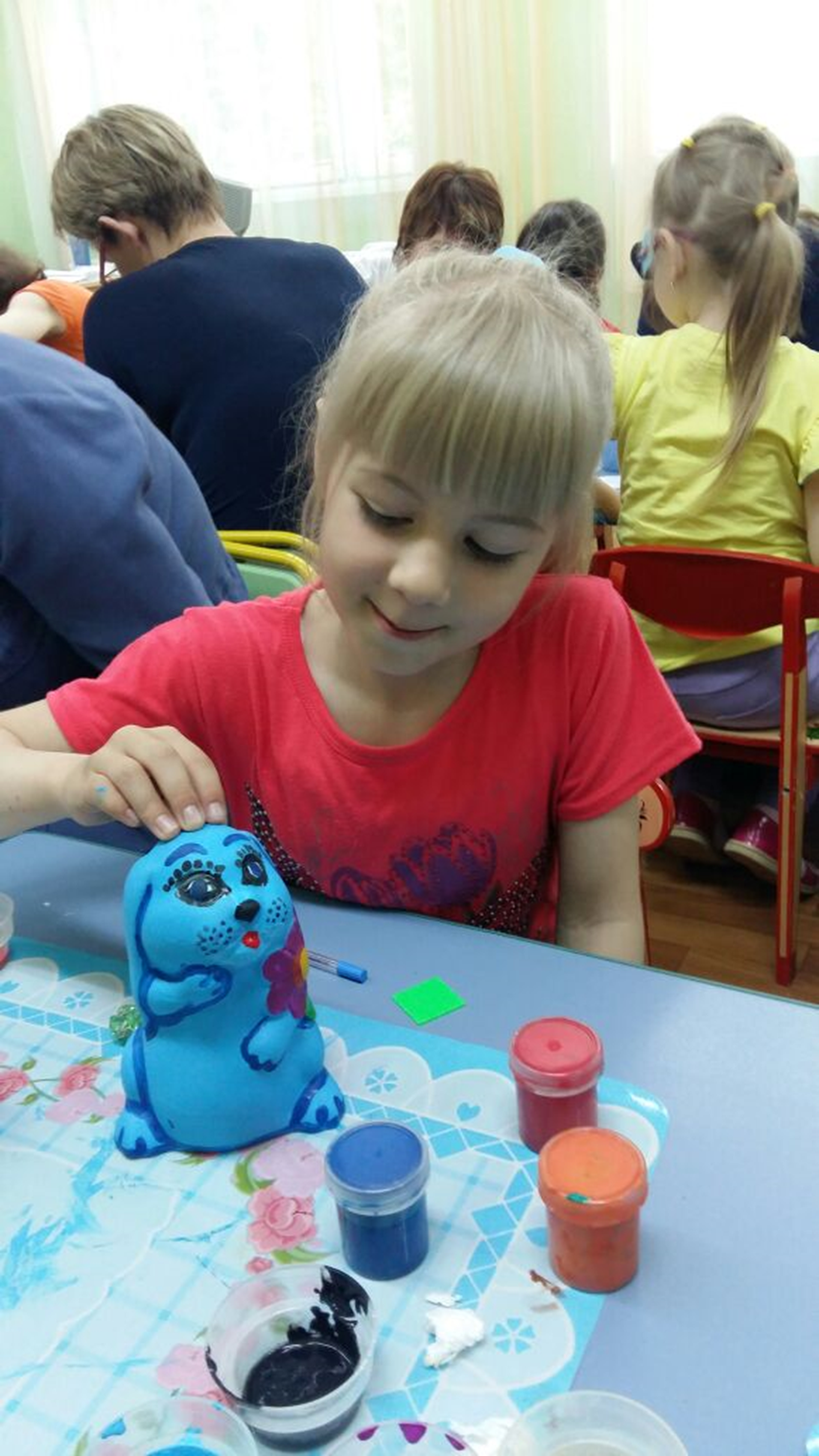 РОСПИСЬ ЕЛОЧНОЙ ИГРУШКИ
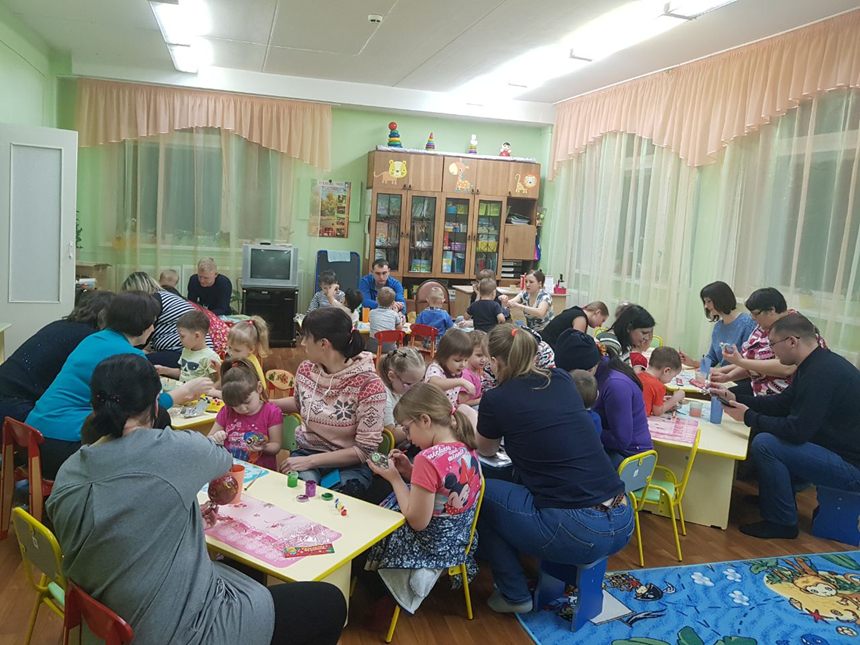 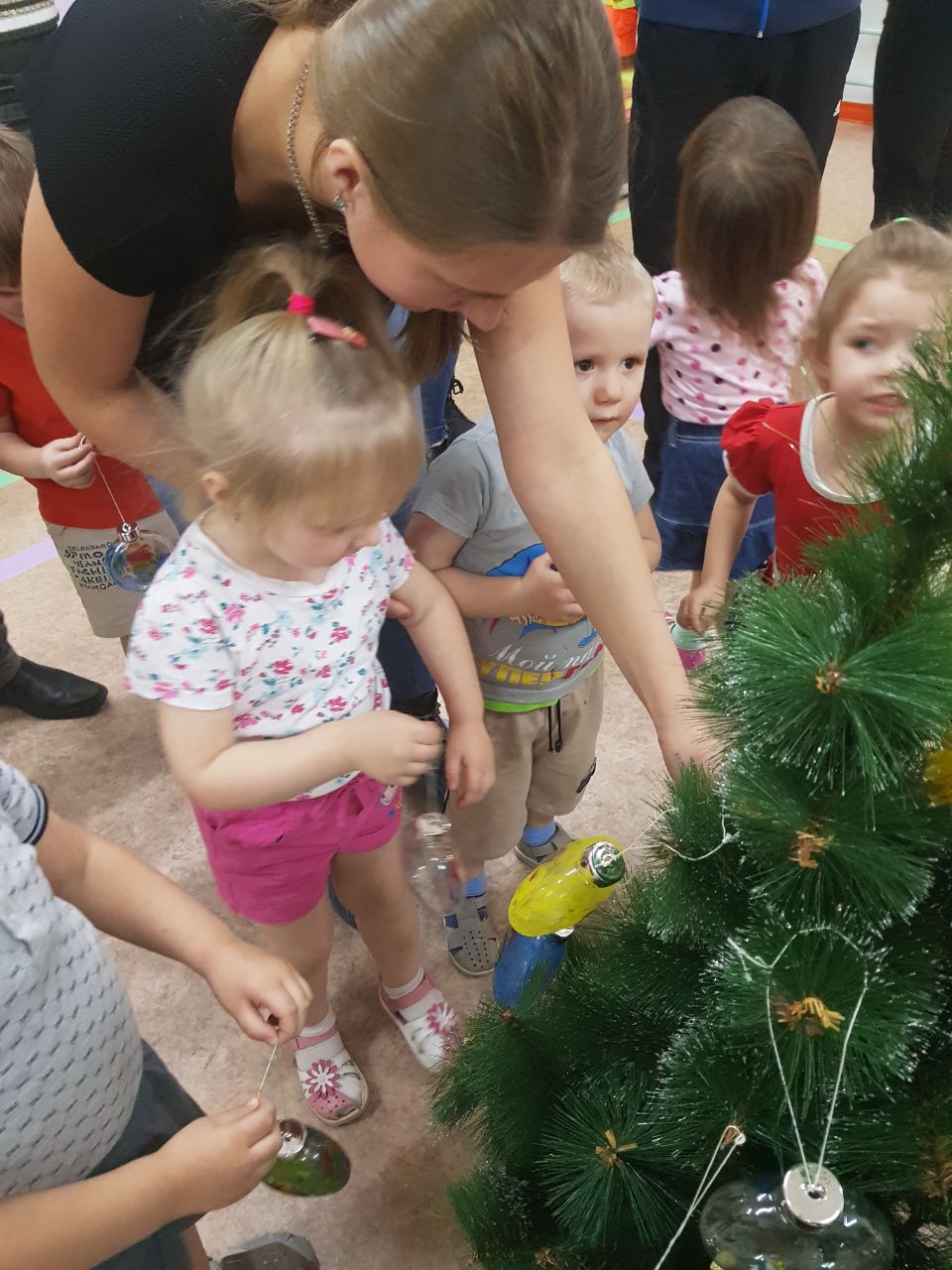 РОСПИСЬ КОПИЛКИ
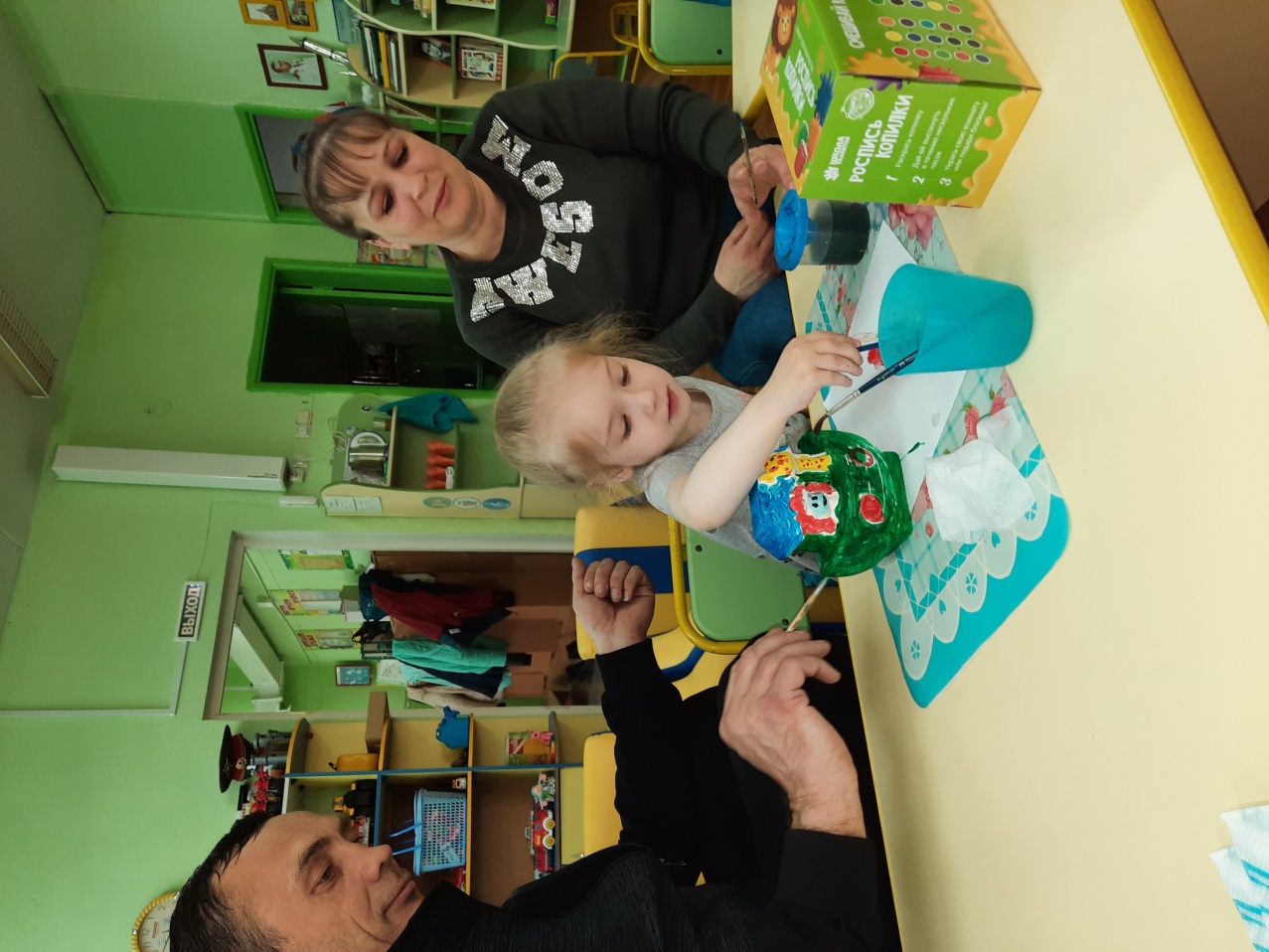 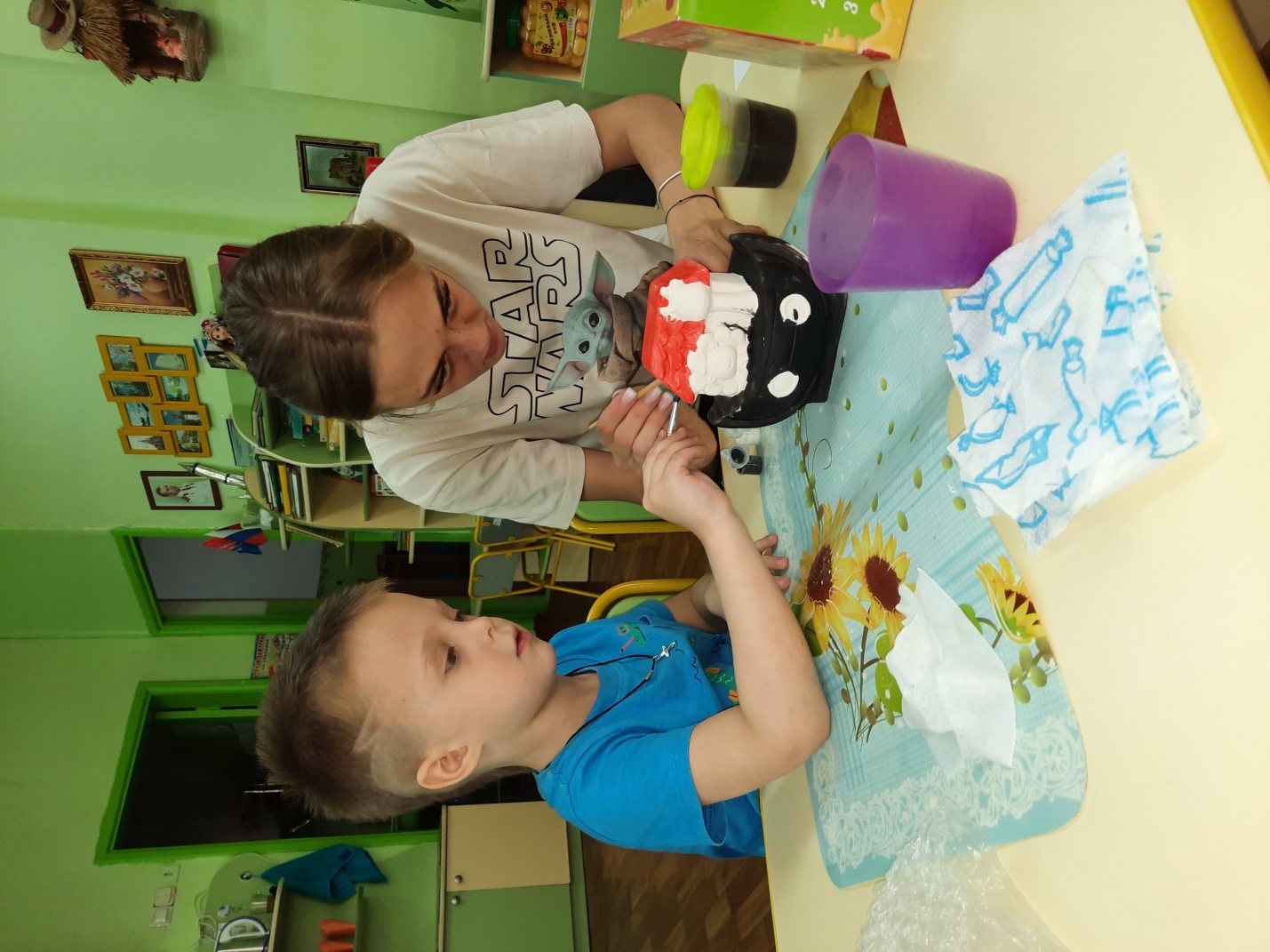 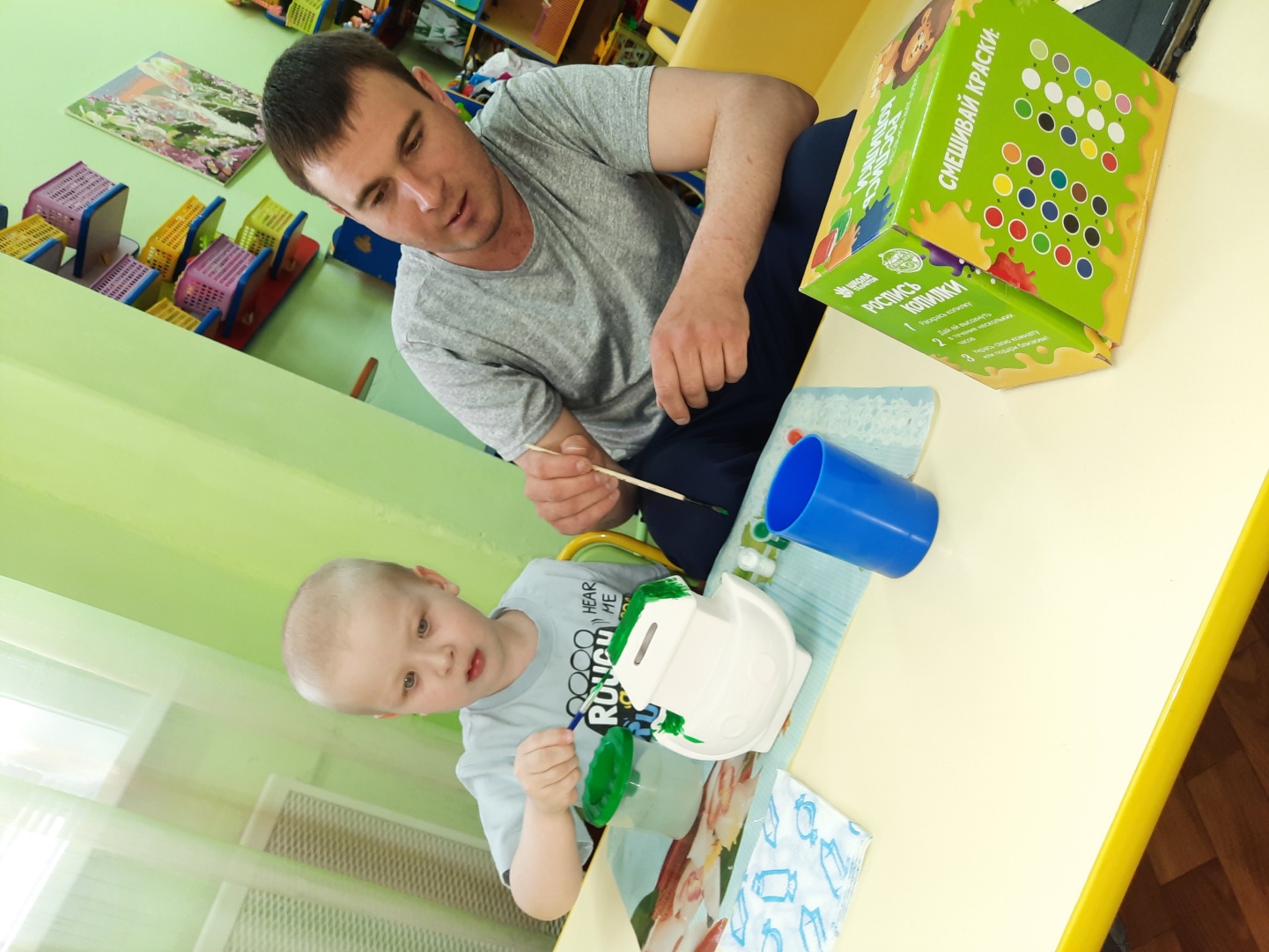